УДИВИТЕЛЬНЫЕ СТРАНИЦЫ ЛЮБОВНОЙ ЛИРИКИ ТРЁХ ПОЭТОВ
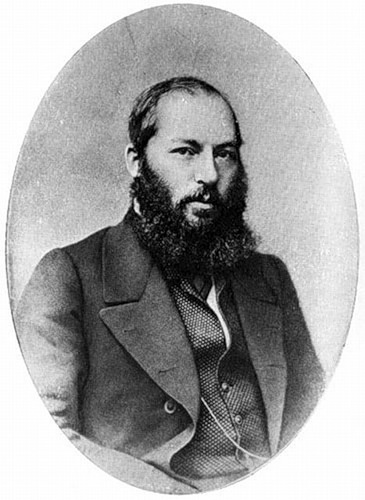 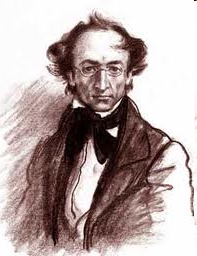 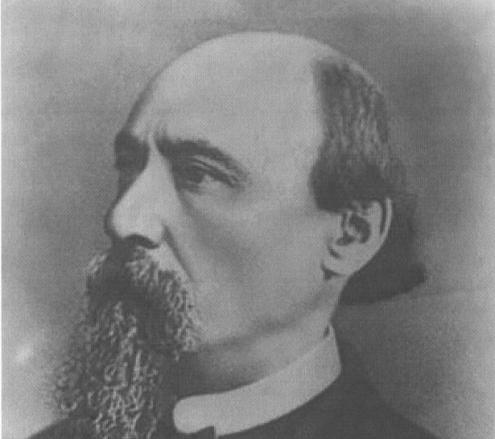 ПРЕЗЕНТАЦИЯ. 
ВЫПОЛНЕНА УЧИТЕЛЕМ РУССКОГО ЯЗЫКА И ЛИТЕРАТУРЫ 
О. В. ОВЧИННИКОВОЙ
ЧЬЯ ЭТО  ИСТОРИЯ  ЛЮБВИ?
Н. А. Некрасов так писал о его стихах: «…их и слушать больно, и переставать слушать жаль».Одна из прекраснейших тем его творчества   – любовь. Она вдохновила его на создание гениальной интимной лирики. Вот его Музы:
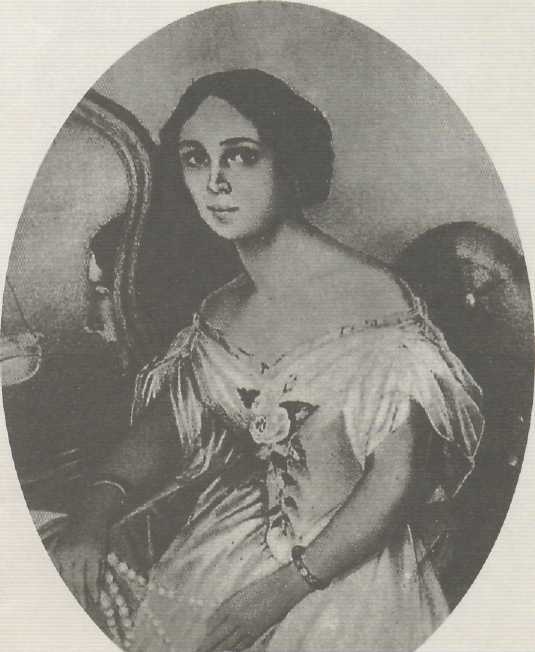 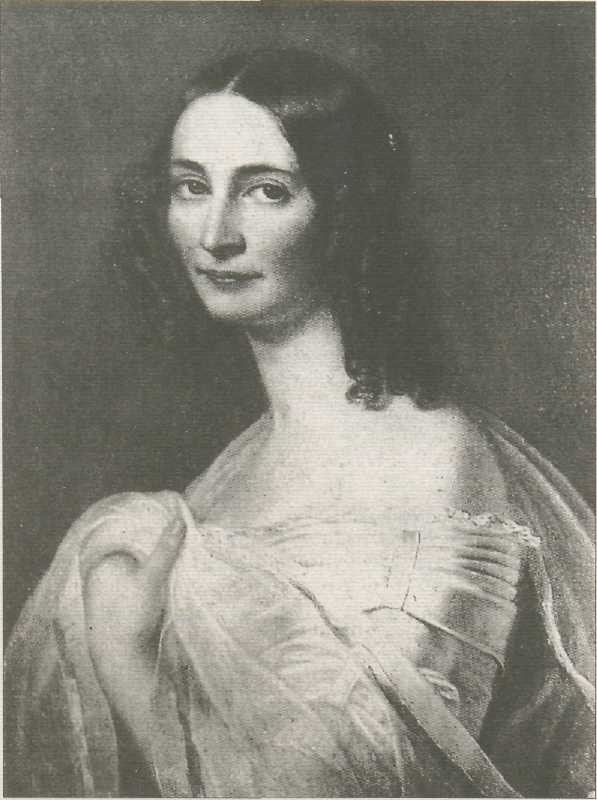 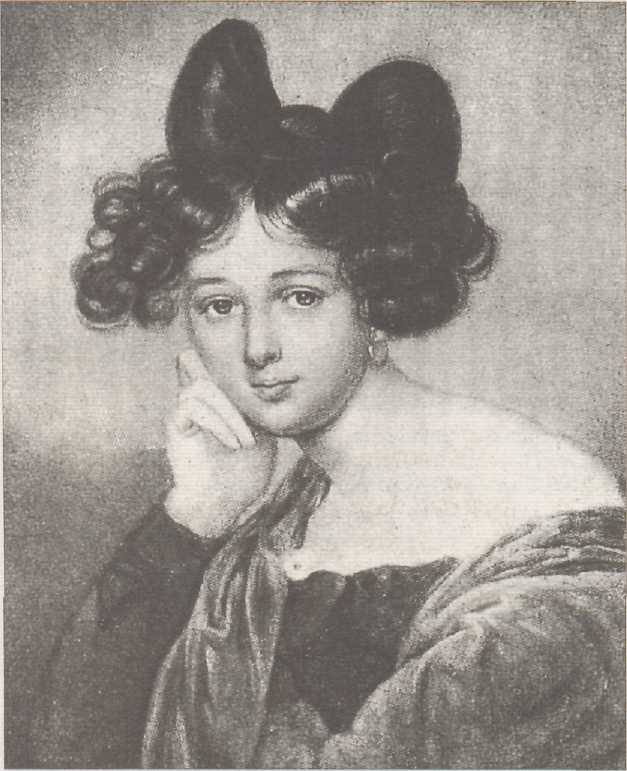 «ДЕНИСЬЕВСКИЙ» ЦИКЛ
Среди  ЕГО любовной лирики  были стихи, посвящённые Елене Александровне Денисьевой. 
Их знакомство состоялось в 1850 году в Смольном институте, где учились старшие дочери поэта.Она была на 23 года  моложе его. Взаимное увлечение росло незаметно для обоих… он остался навсегда пленником своей любви.
Последняя любовь
О, как на склоне наших летНежней мы любим и суеверней…Сияй, сияй, прощальный светЛюбви последней, зари вечернейПолнеба обхватила тень,Лишь там, на западе, бродит сиянье, –Помедли, помедли, вечерний день,Продлись, продлись, очарованье.Пускай скудеет в жилах кровь,Но в сердце не скудеет нежность…О ты,  последняя  любовь!Ты и блаженство и безнадежность.
Об этой любви, продолжавшейся  14 лет, с 1850 по 1864 год, год ее смерти, рассказывают произведения поэта.
Чему молилась ты с любовью,Что, как святыню, берегла,Судьбу людскому суесловьюНа поругание предалаТолпа вошла, толпа вломиласьВ святилище души твоей.И ты невольно постыдиласьИ тайн и жертв, доступных ей.Ах, если бы живые крыльяДуши, парящей над толпой,Ее спасали от насильяБезмерной пошлости людской!
А вот стихотворение – воспоминание, написанное через год после смерти Денисьевой:
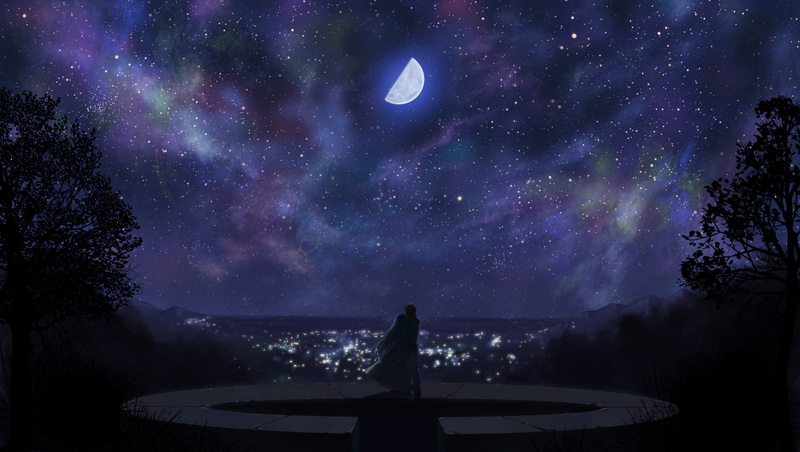 Вот бреду я вдоль большой дорогиВ тихом свете гаснущего дня…Тяжело мне, замирают ноги…Друг мой милый, видишь ли меня?Все темней, темнее над землею –Улетел последний отблеск дня…Вот тот мир, где жили мы с тобою,Ангел мой, ты видишь ли меня?Завтра день молитвы и печали,Завтра память рокового дня…Ангел мой, где б души не витали,Ангел мой, ты видишь ли меня?
Санкт-Петербург. Волково кладбище. Вместе с Денисьевой здесь покоятся ее дети.Стихи этого  цикла – трагедия жизни Елены и ….
ТАК ЧЬЯ ЖЕ ЭТО ИСТОРИЯ ЛЮБВИ?
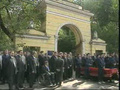 Его любовная лирика  очень сильно отличается от «поэзии сердца» других авторов. В ней нет ничего романтического, но именно «заземлённость» придавала  его стихам особый драматизм, в них отчётливо проступала проза жизни.
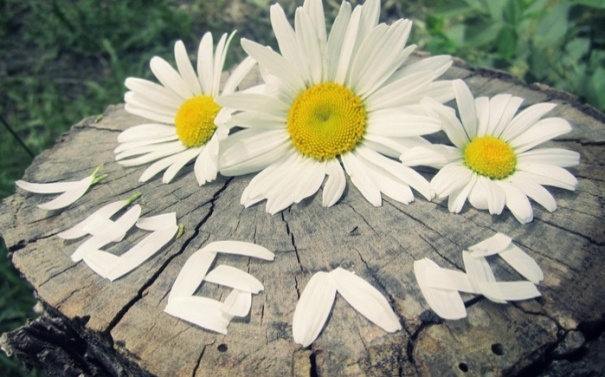 … мысль, что и тебя гнетёт тоска разлуки,     Души моей смягчает муки… 
У него есть  цикл стихов, посвященный любимой –  «панаевский» цикл, в котором поэт запечатлел историю своей сложной, радостной и мучительной любви. И даже после расставания  он отмечал, что в лучшие    времена их объединяла общность взглядов     и взаимопонимание.
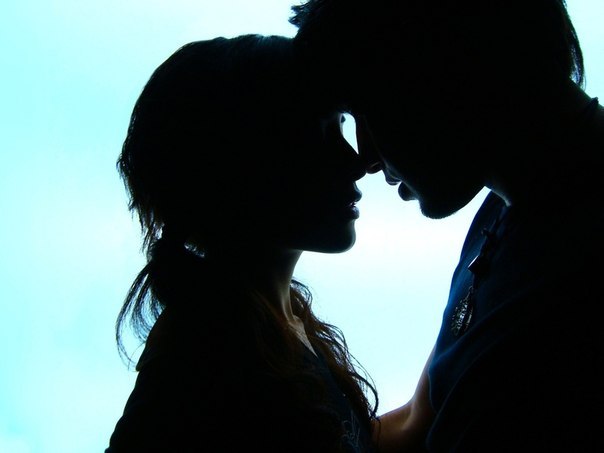 Современники об Авдотье Яковлевне Панаевой:
«Сколько в ней хорошего. В ней много ума и доброты истинной».  (Т.Грановский)
«Не только безукоризненно красивая, но и привлекательная  брюнетка».  (А.Фет) «Я был влюблен не на шутку, теперь проходит, а не знаю еще… Она умна и хорошенькая, вдобавок любезна и пряма донельзя». (Ф.Достоевский)
Ты всегда хороша несравненно,Но когда я уныл и угрюм,Оживляется так вдохновенно,   Твой весёлый, насмешливый ум.
Ты хохочешь так бойко и мило,Так врагов моих глупых бранишь,То, понурив головку, уныло,Так лукаво меня ты смешишь.
Так добра ты, скупая на ласки,Поцелуй твой так полон огня,И твои ненаглядные глазкиТак голубят и гладят меня,
Что с тобой настоящее гореЯ разумно и кротко сношуИ вперёд – в это тёмное море –Без обычного страха гляжу
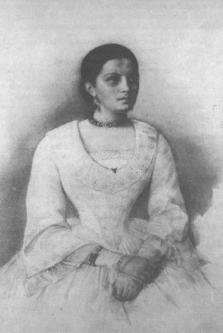 Поэт и писательница - мемуаристка
Отношения этих двух талантливых людей, этих сильных личностей отразились в стихах этого цикла. Сложность взаимоотношений влюбленных усугублялись и неоднозначным отношением окружающих к их связи, и смертью их сына в младенчестве…

«Авдотья Яковлевна как бы закоченела в тоске», она не могла даже плакать. Они пожили, постоянно расходясь и сходясь десять-одиннадцать лет.
Я не люблю иронии твоей.Оставь ее отжившим и не жившим,А нам с тобой, так горячо любившим,Еще остаток чувства сохранившим, –Нам рано предаваться ей! Пока еще застенчиво и нежноСвидание продлить желаешь ты,Пока еще кипят во мне мятежноРевнивые тревоги и мечты –Не торопи развязки неизбежной!И без того она не далека:Кипим сильней, последней жаждой полны,Но в сердце тайный холод и тоска...Так осенью бурливее река,Но холодней бушующие волны... 
ЧЬЯ ЭТО ИСТОРИЯ ЛЮБВИ?
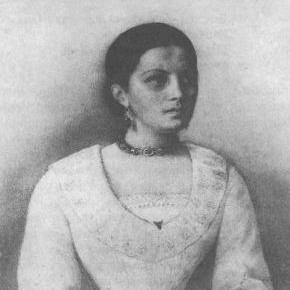 ТРЕТЬЯ ИСТОРИЯ ЛЮБВИ…
Тайна рождения, осознанная как катастрофа, вынужденная утомительная офицерская служба, трагическая  любовь.Встреча с Марией осветила жизнь поэта светом печальным и таинственным.
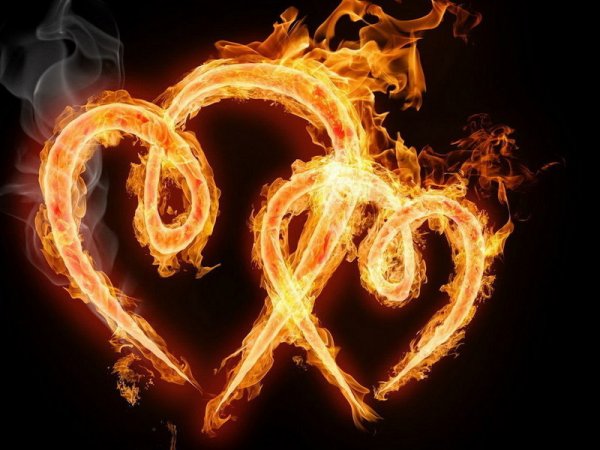 Создание прекрасных стихов о любви объясняется не только даром Бога, но и особым талантом поэта. Оно имеет реальную автобиографическую подоплеку.
Стихи, посвящённые ЕЙ, трагичны. КАК ПОГИБЛА МАРИЯ? 
С её смертью погиб и его идеал, который звучал теперь только в стихах – воспоминаниях о ней. 
Стихотворение «На заре ты ее не буди…» овеяно чистой, искренней, нежной любовью к возлюбленной.
ЕДИНСТВЕННАЯ И НЕПОВТОРИМАЯ ЛЮБОВЬ…
И много лет прошло, томительных и скучных,И вот в тиши ночной твой голос слышу вновь,И веет, как тогда, во вздохах этих звучных,Что ты одна – вся жизнь, что ты одна – любовь.

ЧЬЯ ЭТО ИСТОРИЯ ЛЮБВИ?
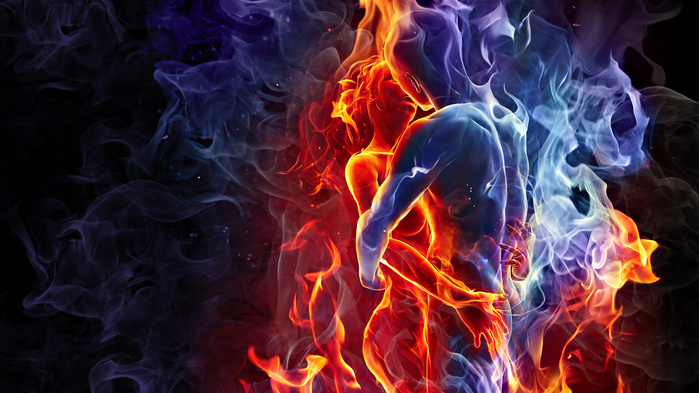 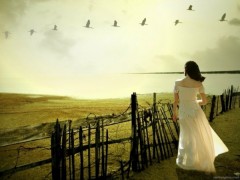 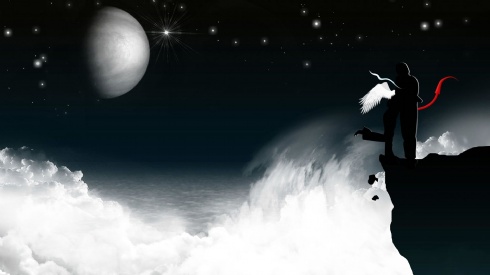 Из удивительных страниц лирики трёх поэтов мы можем сделать вывод, что любовь для Ф.И.Тютчева,  Н.А.Некрасова,  А.А.Фета -  великое чувство, оплаченное  «муками сердца».